Separovanie komunálneho odpadu
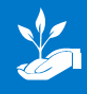 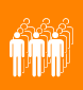 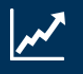